All stored material for NA61
Ian
18 Oct 2022
https://twiki.cern.ch/twiki/bin/viewauth/NA61/EquipmentStorage
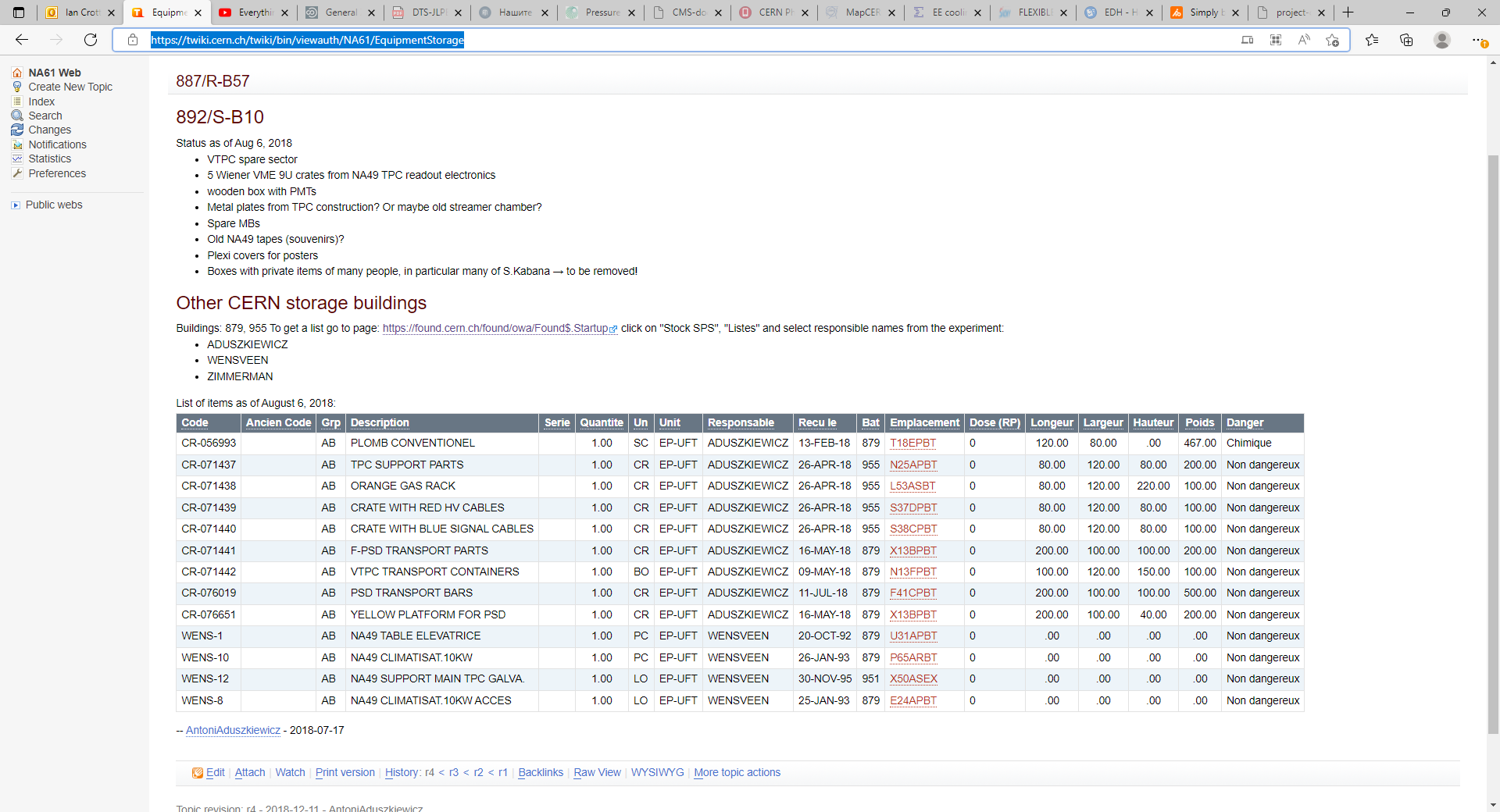 https://found.cern.ch/found/owa/Found$.Startup
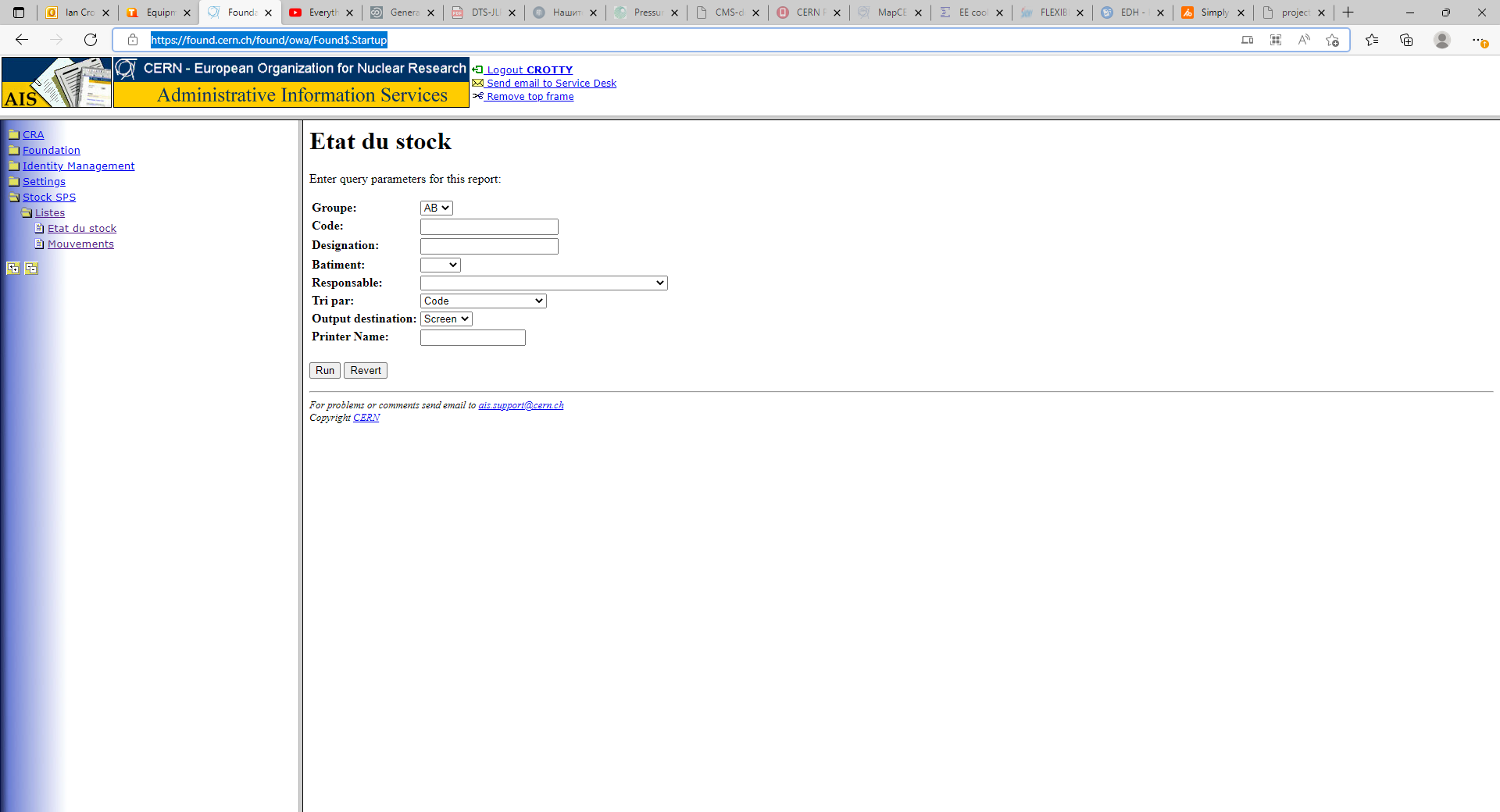 Choose “Etat du stock” or “ Movements”
Put one of the names in “responsible” and press “run” 

ADUSZKIEWICZ
WENSVEEN
ZIMMERMAN
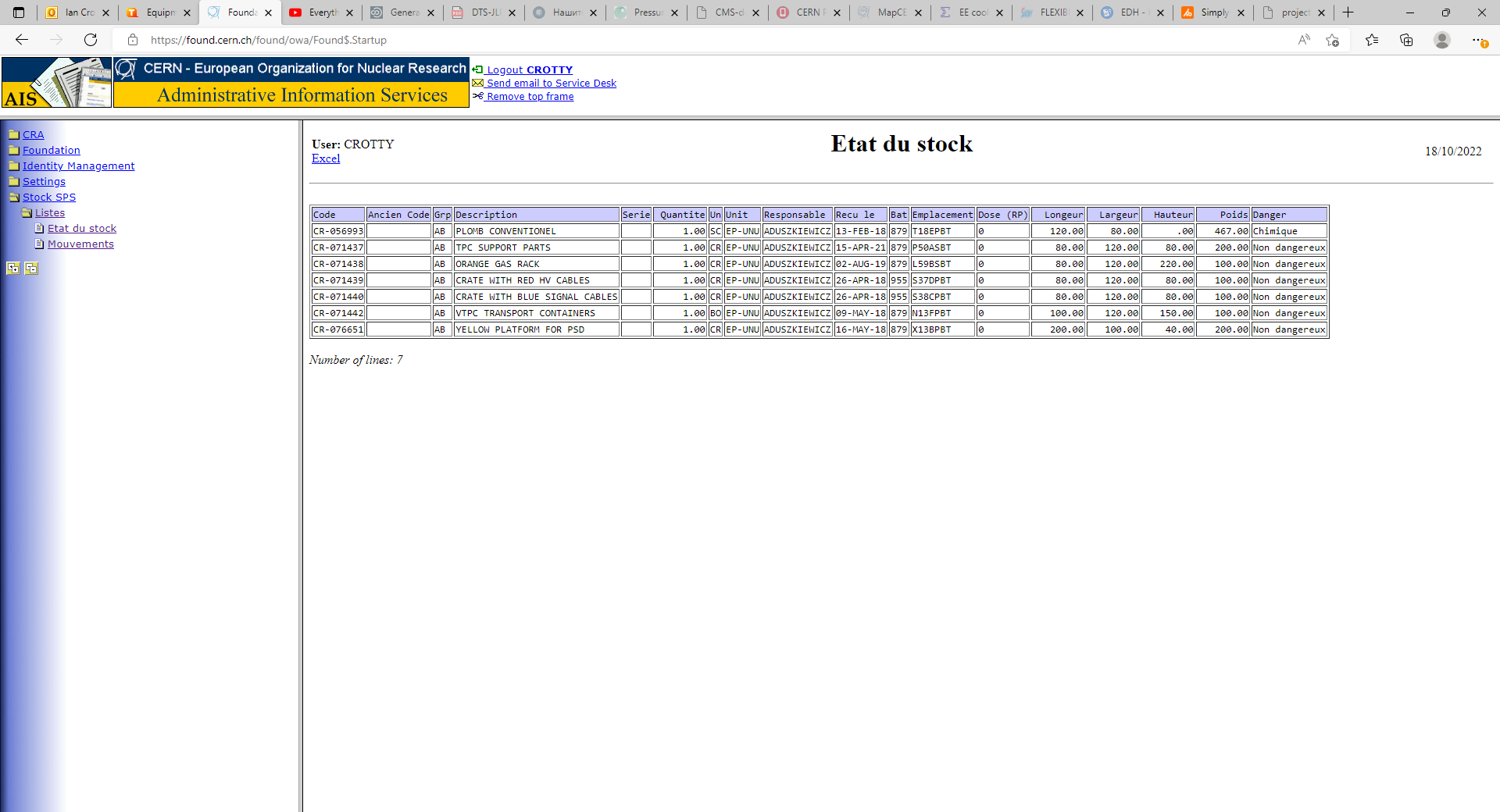 For all six combinations
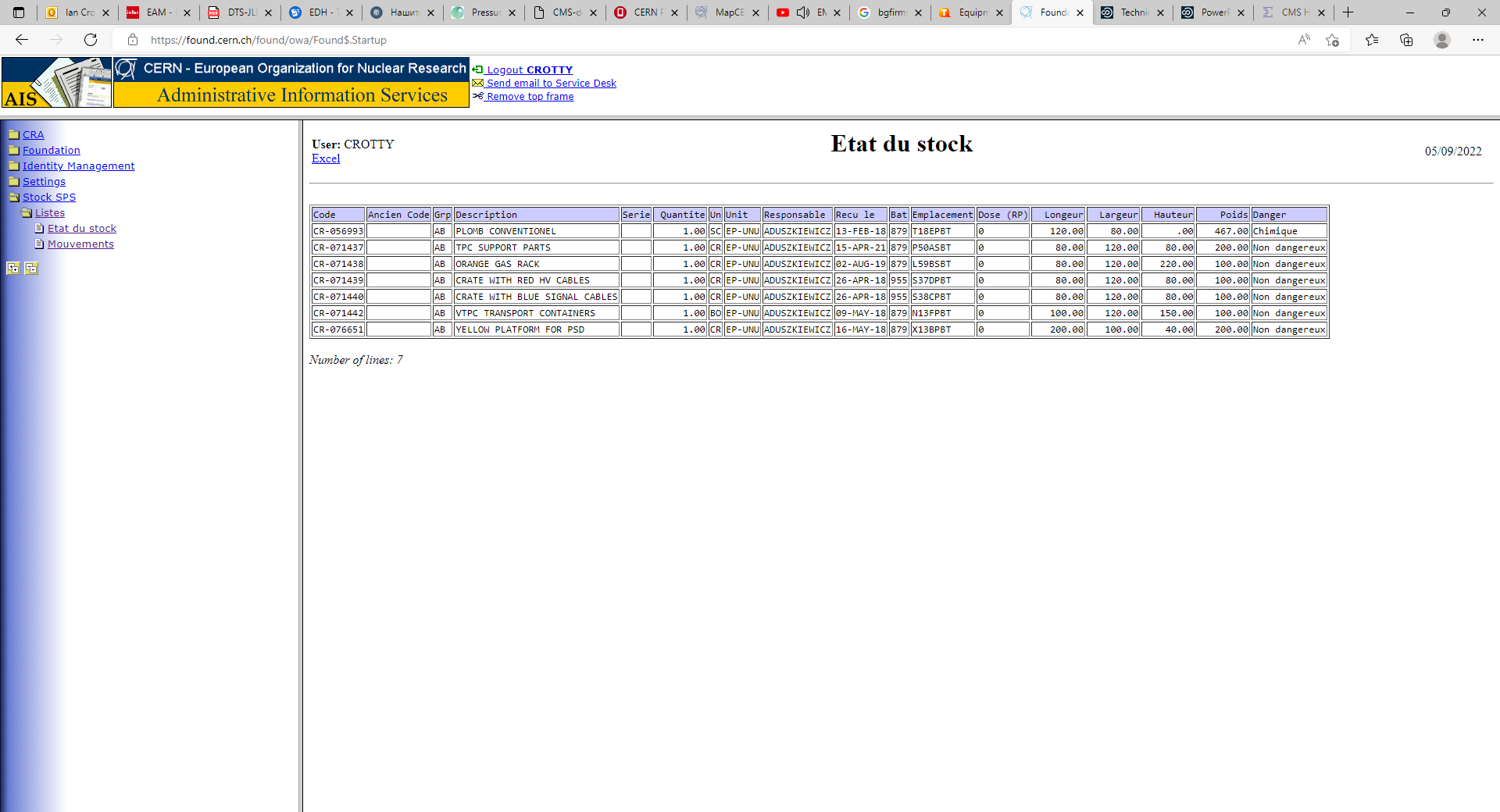 https://found.cern.ch/found/owa/Found$.Startup
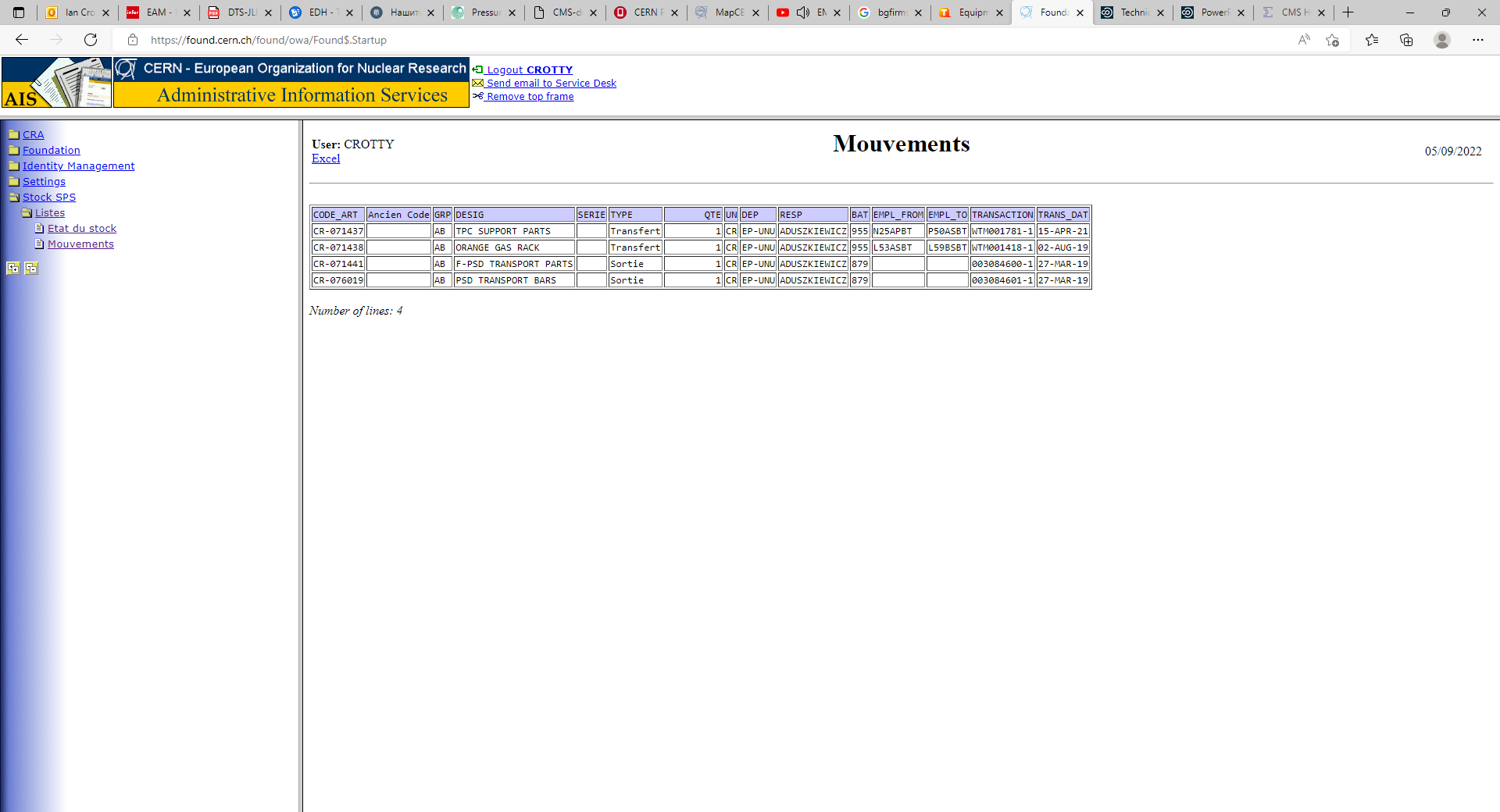 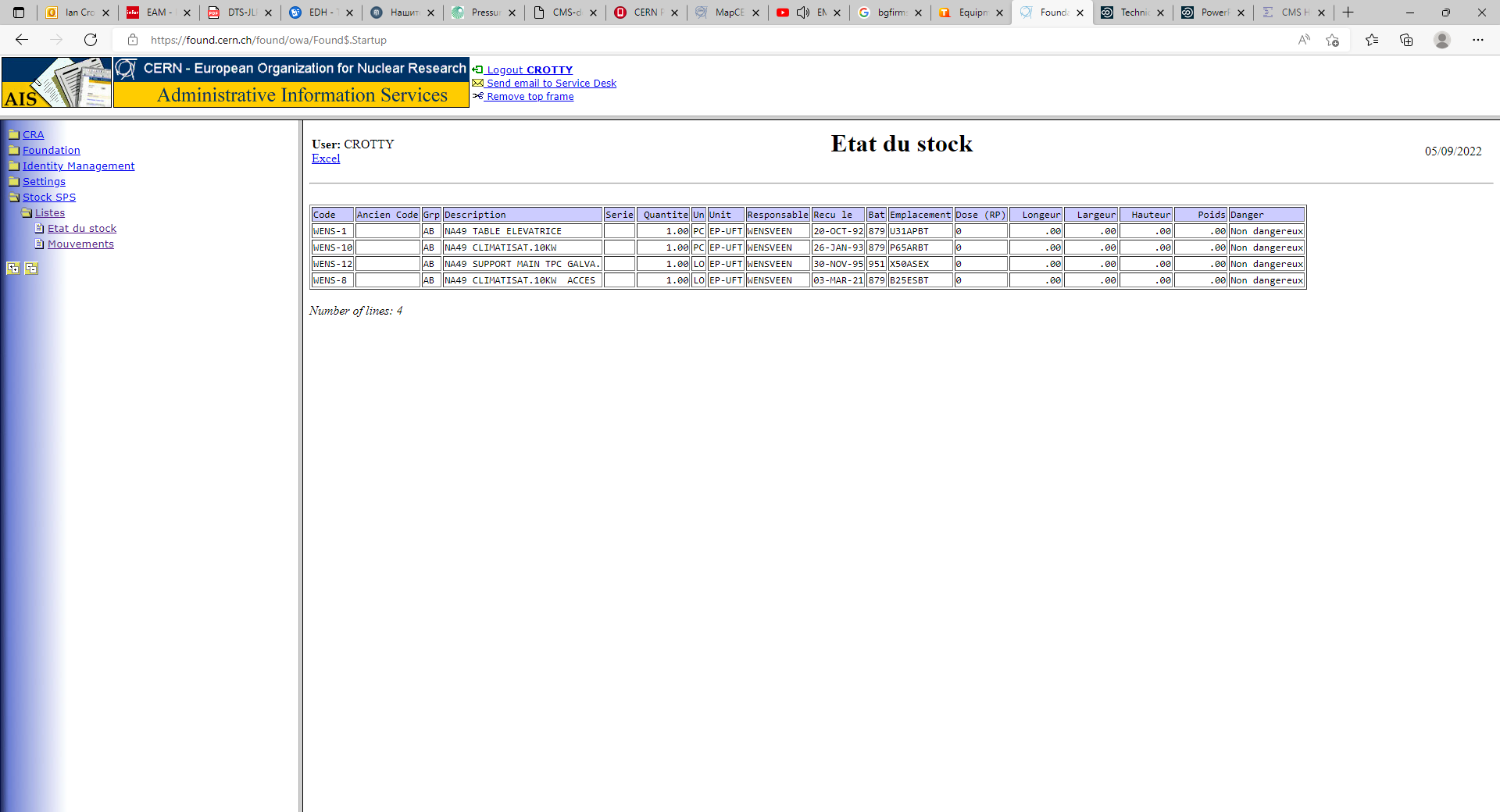 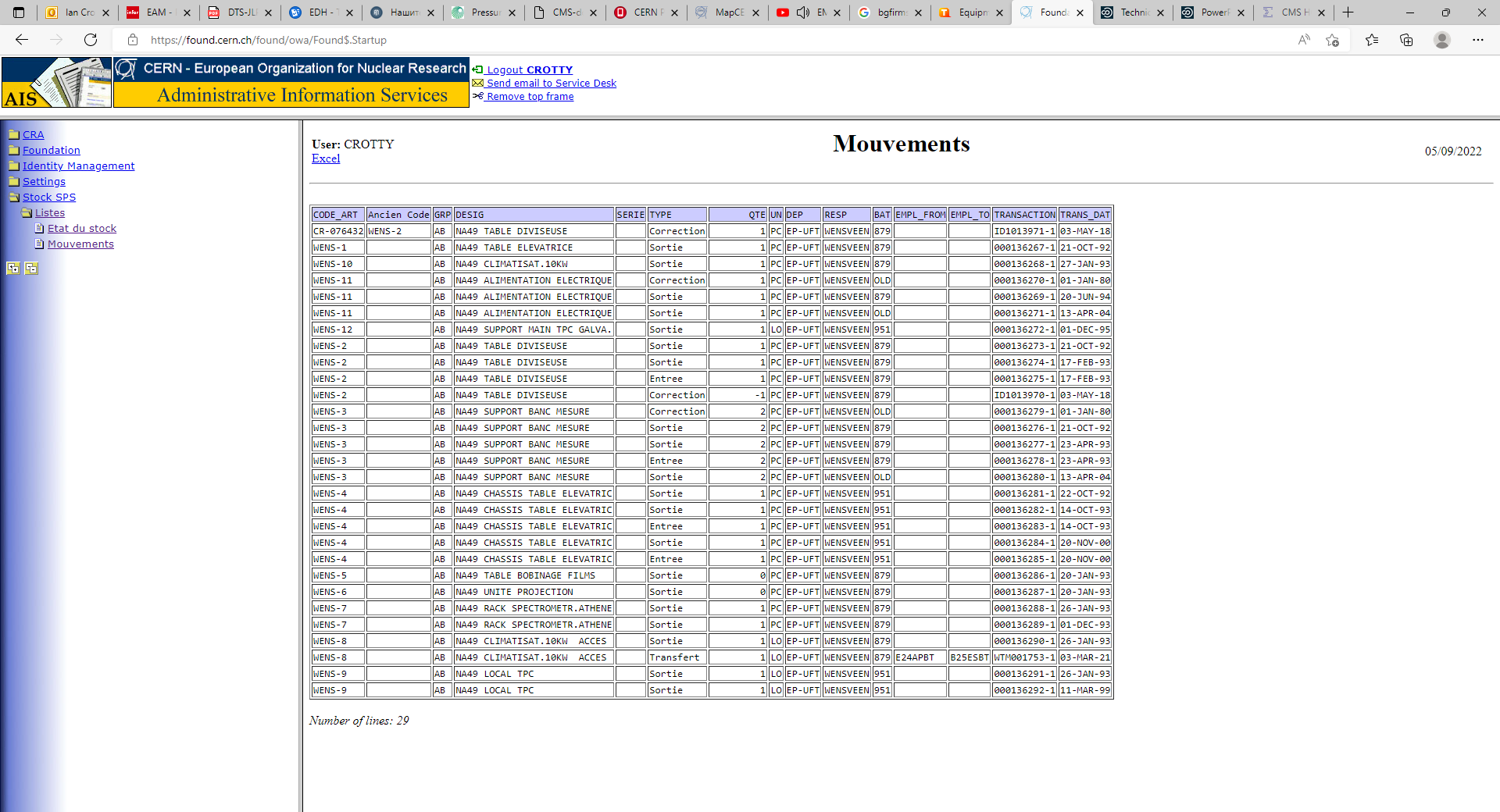 Movements
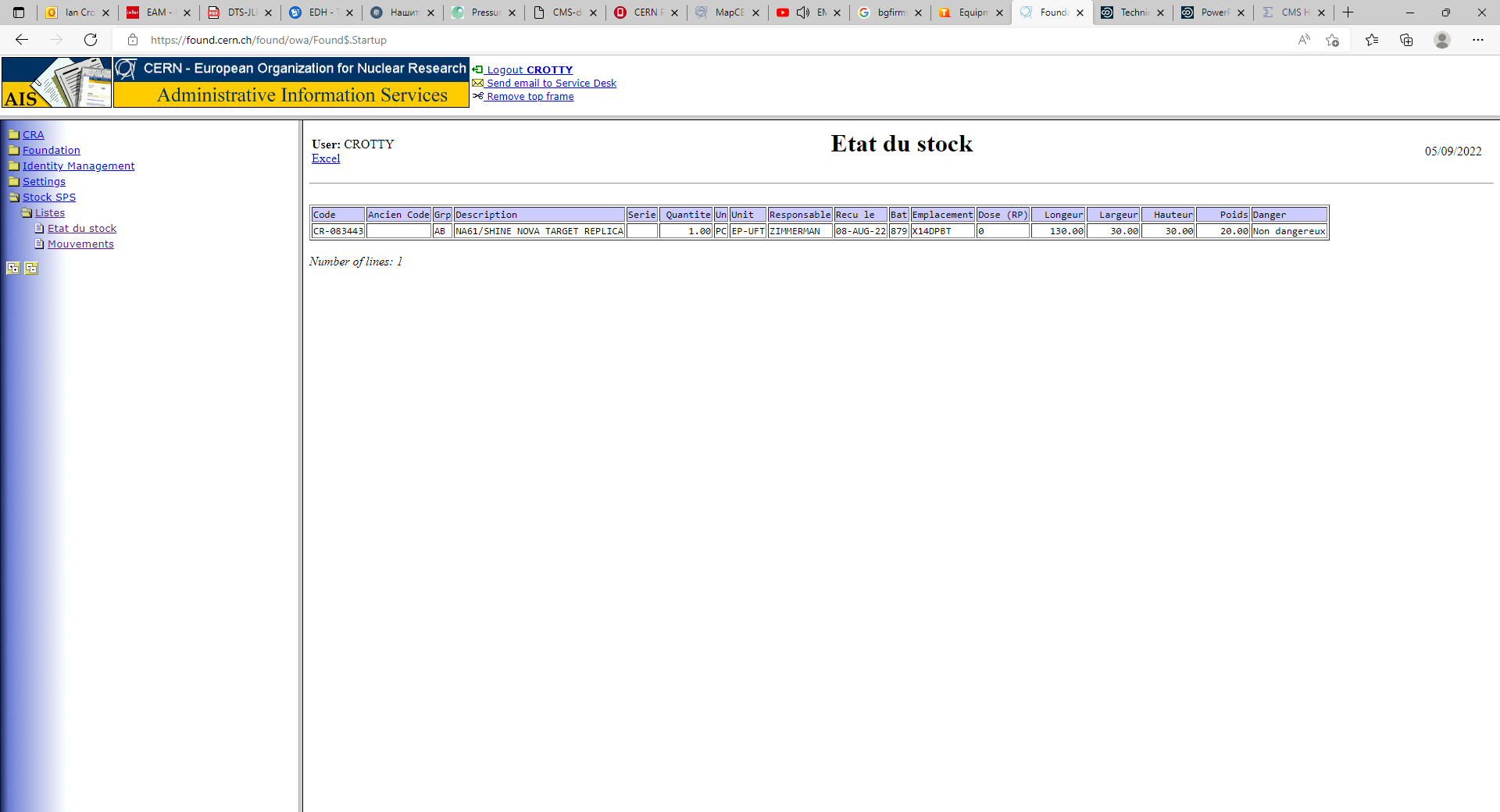 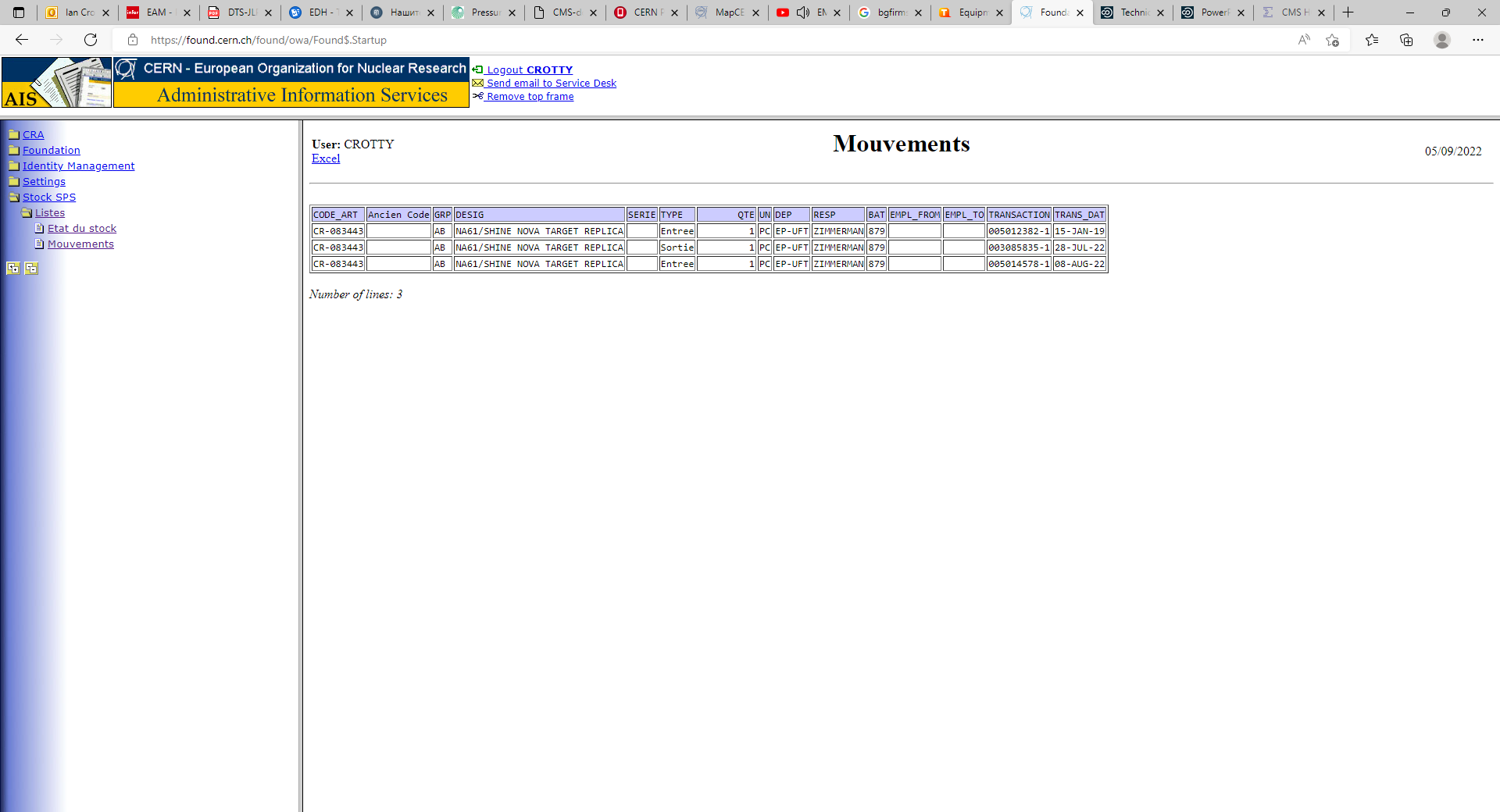 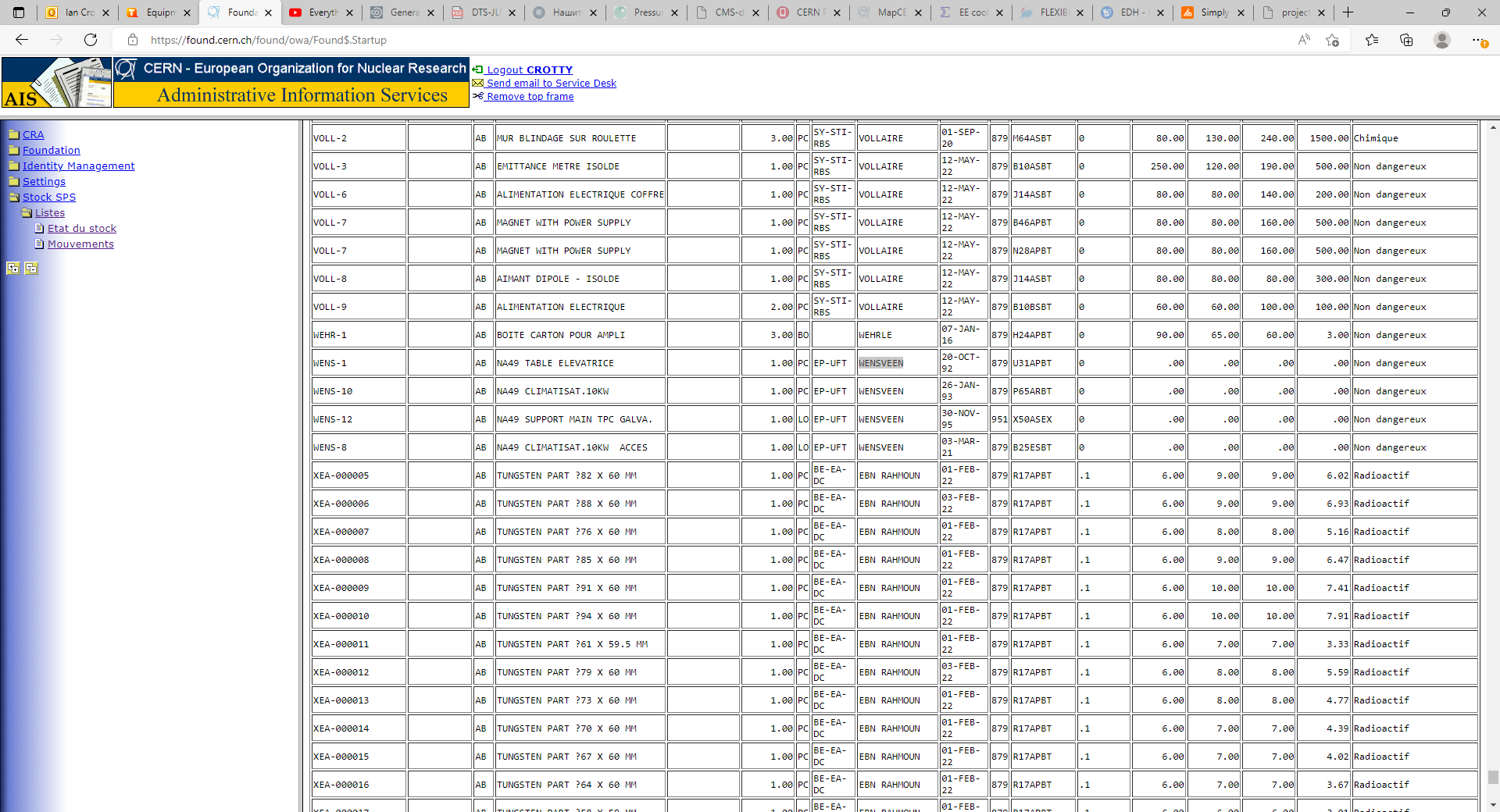 Not putting any name reveals many items
Use control “F” to find key words